On-Street Parking
Transparent Wireless Systems, LLC
Version 3.1
Start Parking
Proprietary & Confidential to Transparent Wireless Systems
2
Street Parking Screens: Start Parking
Screen 0
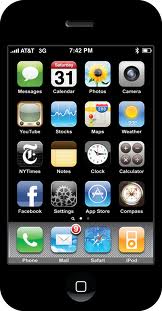 TWS
User launches parking app (TWS)
Proprietary & Confidential to Transparent Wireless Systems
3
Street Parking Screens: Start Parking
Screen 1
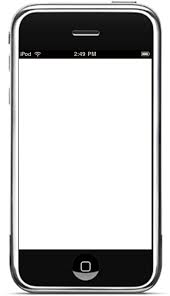 Street Parking.
Garage Parking.
Direct Payment
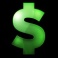 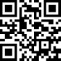 Scan ID
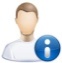 Profile
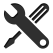 Setting
User launches Street Parking app
Proprietary & Confidential to Transparent Wireless Systems
4
Street Parking Screens: Start Parking
BLE Tag inside car
Screen 2
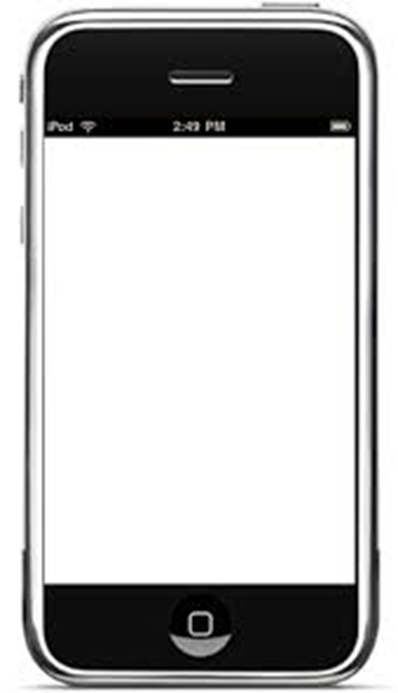 BLE Beacon
Vehicle: VA ABCD123
Discovered location
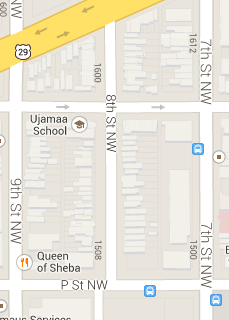 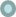 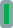 Correct location indicated by user
Accept Location
User location and vehicle ID detected automatically
5
Proprietary & Confidential to Transparent Wireless Systems
5
Street Parking Screens: Start Parking
Screen 3
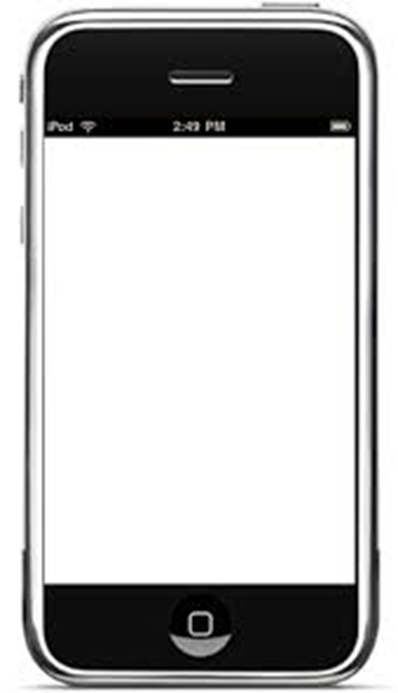 Vehicle: VA ABCD123
Rate $ 0.25/hr
Max Time 2 hrs
Continue
Cancel
Parking rate/restrictions displayed
Proprietary & Confidential to Transparent Wireless Systems
6
Street Parking Screens: Between Start and End
Screen 4
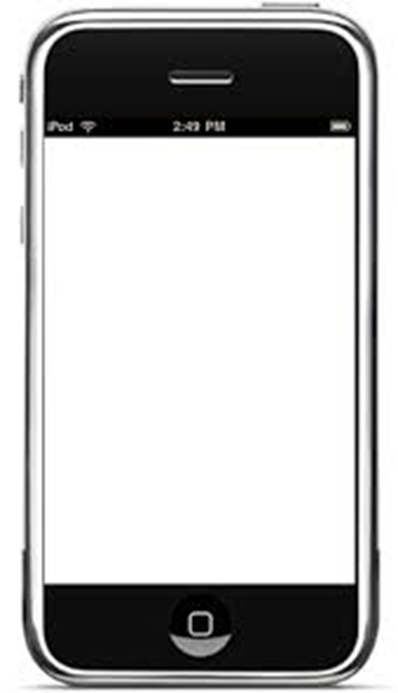 Vehicle: VA ABCD123
Parking Session 
Started: 2/4/13  9:35 AM
Auto-renewal: 5 min period
Current Charge: $0.25
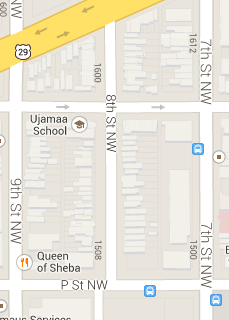 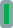 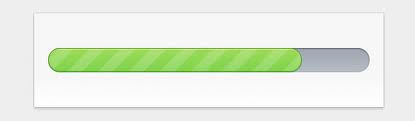 End Parking
Done.  Session screen displayed remotely at all times
Proprietary & Confidential to Transparent Wireless Systems
7
End Parking
Proprietary & Confidential to Transparent Wireless Systems
8
Street Parking Screens: End Parking
Screen 0
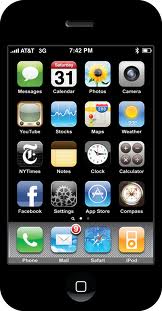 TWS
User launches parking app (TWS)
Proprietary & Confidential to Transparent Wireless Systems
9
Street Parking Screens: End Parking
Screen 1
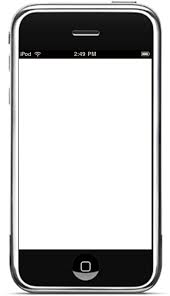 Street Parking.
Garage Parking.
Direct Payment
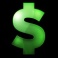 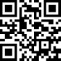 Scan ID
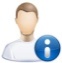 Profile
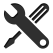 Setting
User launches Street Parking app
Proprietary & Confidential to Transparent Wireless Systems
10
Street Parking Screens: End Parking
Screen 2
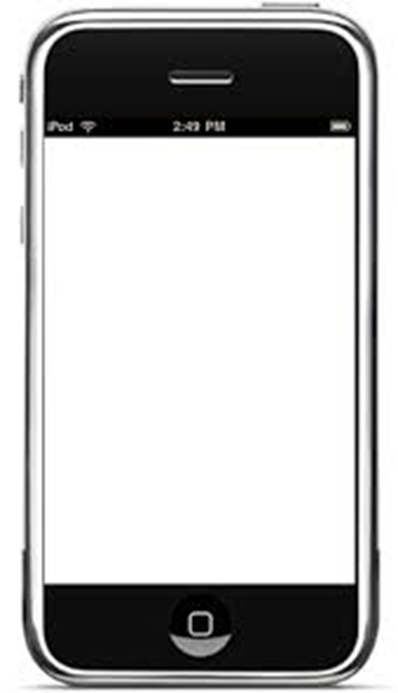 Vehicle: VA ABCD123
Parking Session 
Started: 2/4/13  9:35 AM
Ending: 2/4/2013 10:50 AM
Current Charge: $2.00
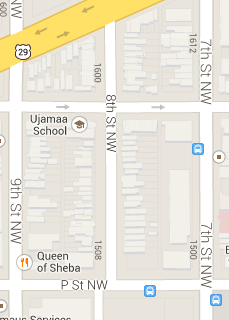 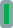 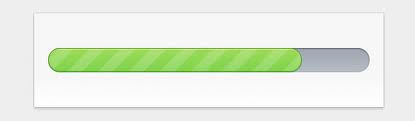 End Parking
Active session screen
Proprietary & Confidential to Transparent Wireless Systems
11
Street Parking Screens: End Parking
Screen 3
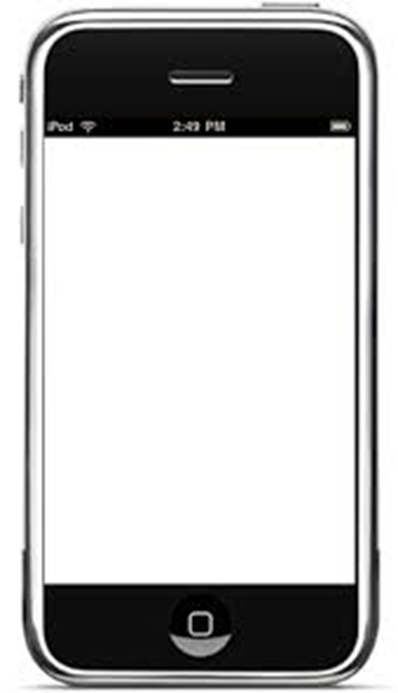 Vehicle: VA ABCD123
Parking Session 
Started: 2/4/13  9:35 AM
Ended: 2/4/2013 10:35 AM
Charge: $2.00

Thank you for using TWS
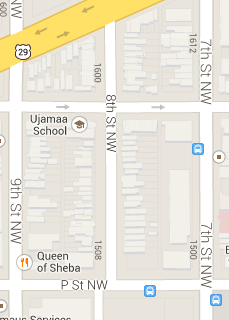 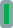 Save Receipt
Final session screen
Proprietary & Confidential to Transparent Wireless Systems
12